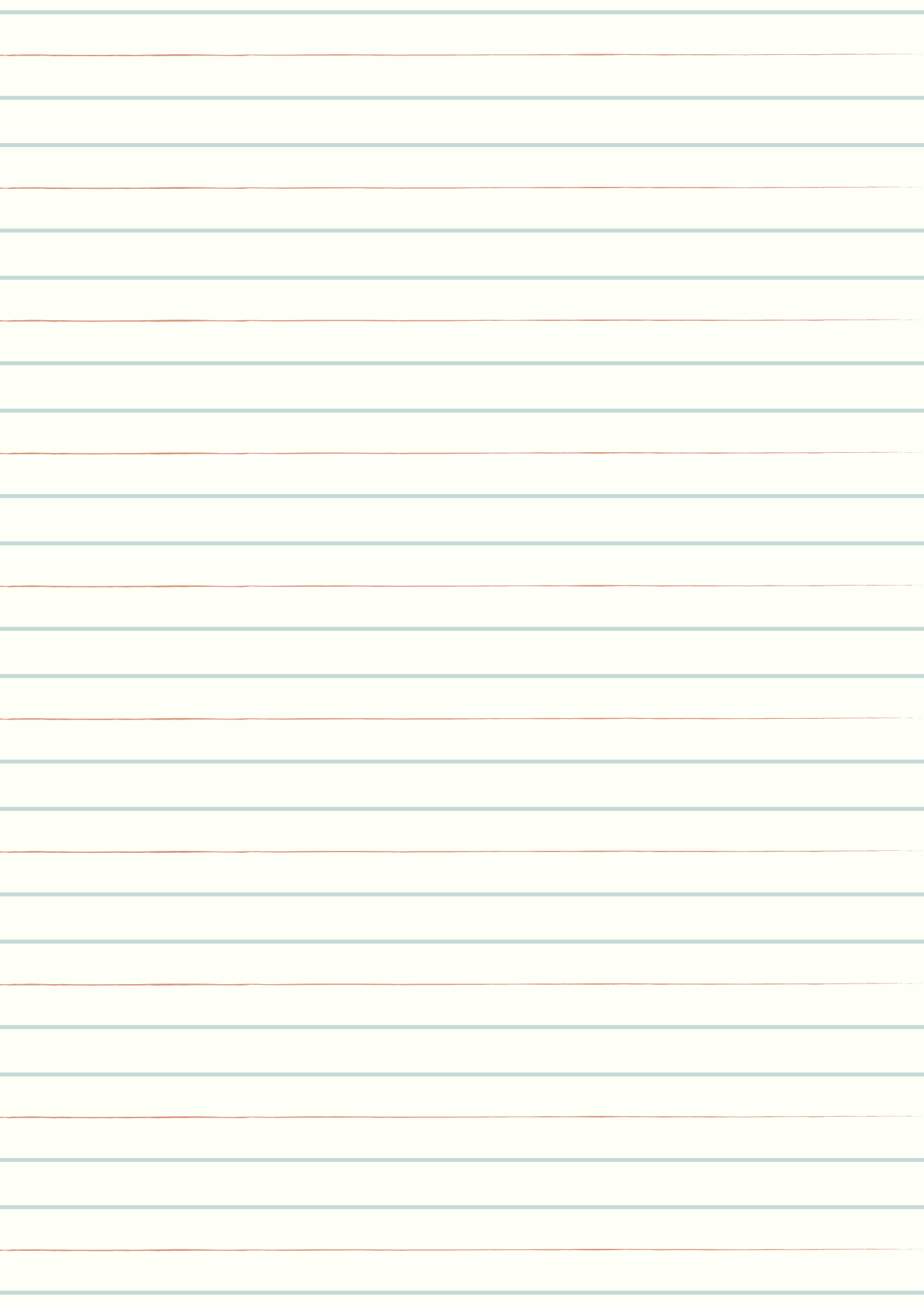 " من يعرفني أكثر مني " يساعد هذ المسار على ربط مسار إنشاء الكتاب بمسار الإنفصال . نرسل لكل طالب استبيانًا قصيراً يحتوي على أسئلة مصاغة على شكل مقولات. كما ترون في المثال. يجيب الطالب على الاستبيان ويرغب غالبًا في الإستعانة بالمربي وبالتالي تتولد فرصة لحوار بنّاء بين المربي والطالب. في نهاية العملية ، إلى جانب صورة الطالب ، ستظهر إجاباته وهذا عملياً هو كتاب تخرجه. من المفيد جدًا تنويع الأسئلة حتى يكون من الممتع قراءة الكتاب حتى بعد عقد من الزمان.أمثلة على الأسئلة:الاسم الشخصي + اسم العائلة دولة المنشأ (مسقط رأسك) + سن قدومك للبلاد تجربة أو حدث مهم في القرية / المدرسة حلمي ...أطرف تجربة حدثت لي في المدرسة أكثر مكان أحبه في المدرسة / البلاد هو ... شعاري هو ... أثر ما سأشتاق له ... بعد عشر سنوات ، سأكون ...أهم تغيير حصل لي في المدرسة هو ... بعد عشر سنوات عندما يكون لدي مليون شيكل للتبرع ، سأختار التبرع ل ...أهم رسالة سآخذها معي طول حياتي هي ...شيء أريد إضافته .. رقم الهاتف
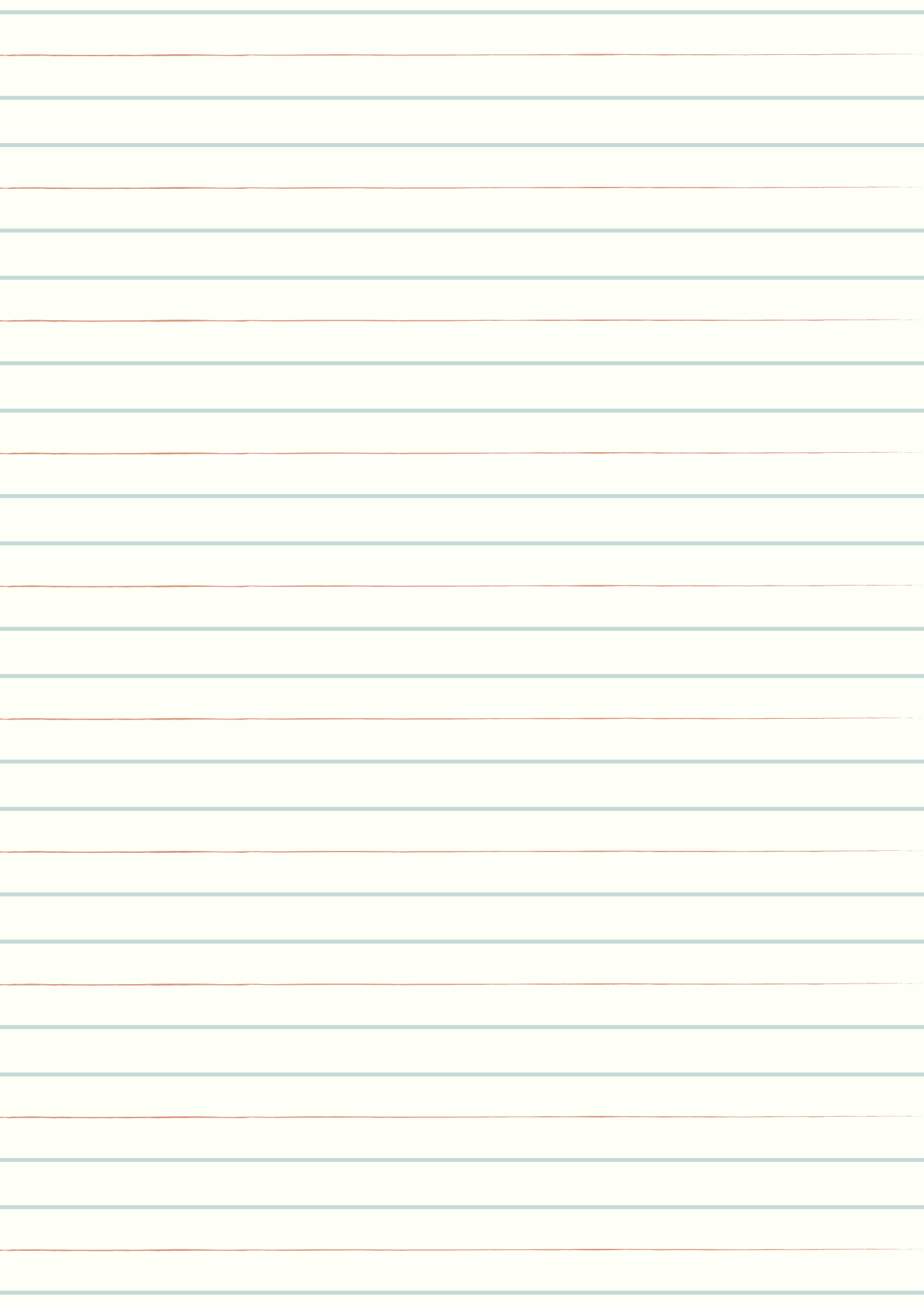 (مثال لصفحة من كتاب تخرج)
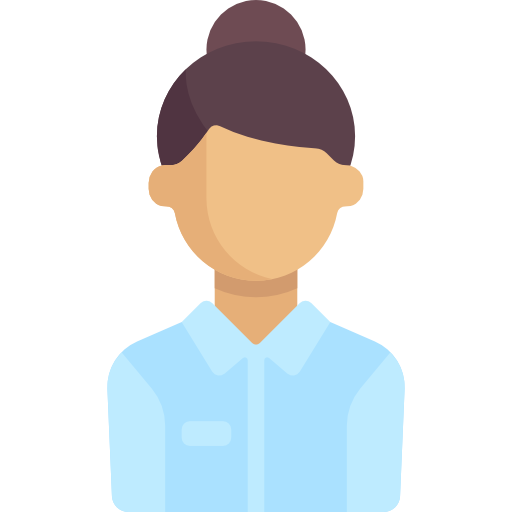 مريم سالم
ولدت في ألمانيا وصعدت للبلاد بعمر 5 سنوات
رحلة المبيت في إيلات أهم ما حدث لي ، حيث تقربت كثيراً من زملائي والمعلمين وشعرت بالإنتماء أكثر
أكثر ما سأشتاق إليه التطوع والرحل.
بعد 10  سنوات سأكون متزوجة ، مع ولد أو إثنين وسأعمل في المجال الذي تعلمته.
شعاري – " كن أقوى من أعذارك "
عندما جئت للمدرسة قبل 3 سنوات كنت سريعة الغضب والآن تعلمت التحدث وشرح ذاتي بشكل أهدأ
إبقوا على تواصل! 052-7423550
جمال سعيد
ولدت في إسرائيل
أكثر وضعية مضحكة حدثت معي أنه عندما كنت بالصف التاسع تزحلقت خلال محادثة طبقية وضحك علي الجميع. 
أكثر مكان أحبه في المدرسة هو غرفة التخصص
أكثر ما سأشتاق إليه هو الصف
شعاري -  " عندما تشتد الأمواج – سنكتشف من الأقوى"
بعد 10 سنوات سأكون متزوجاً وأعمل في الهايتك 
إذا ربحت في اللوتو سأتبرع بقسم من المبلغ والباقي لي ولعائلتي
إبقوا على تواصل! 050-5921746
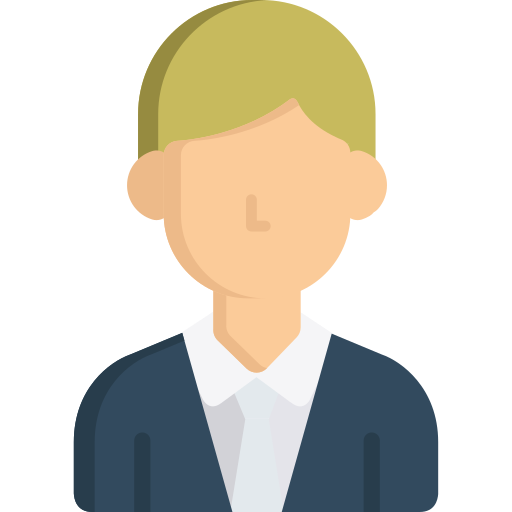 سهى زيد
ولدت في إسرائيل
أكثر مكان أحبه في المدرسة هو غرفة المعلمين
شعاري -  "أشد ساعات الليل حلكة ما قبل الفجر"
أكثر ما سأشتاق إليه هو المعلمة وهداياها عند كل إمتحان
كنت أتأخر كل صباح ومع الوقت تحسنت.
أكثر مكان أحبه في البلاد - إيلات
بعد 10 سنوات سأكون متزوجة وسأكون ممثلة
رحلة الصف التي كانت في بداية السنه هي أهم ما حدث لي
إبقوا على تواصل! 054-8736400
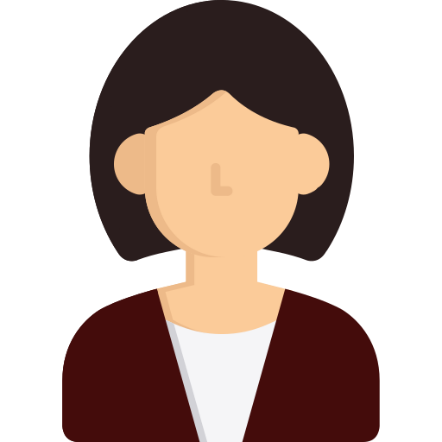